США у 1980 – 2011 рр.
Президентство Р. Рейгана (1980—1988), республіканець
Різке загострення міжнародної напруженості, зростання консервативних тенденцій усередині країни вплинули на хід виборчої кампанії 1980 р. На цих президентських виборах перемогу одержав лідер правого крила Республіканської партії Рональд  Рейган. Його передвиборна платформа ґрунтувалася на ідеї максимального ослаблення державного регулювання.
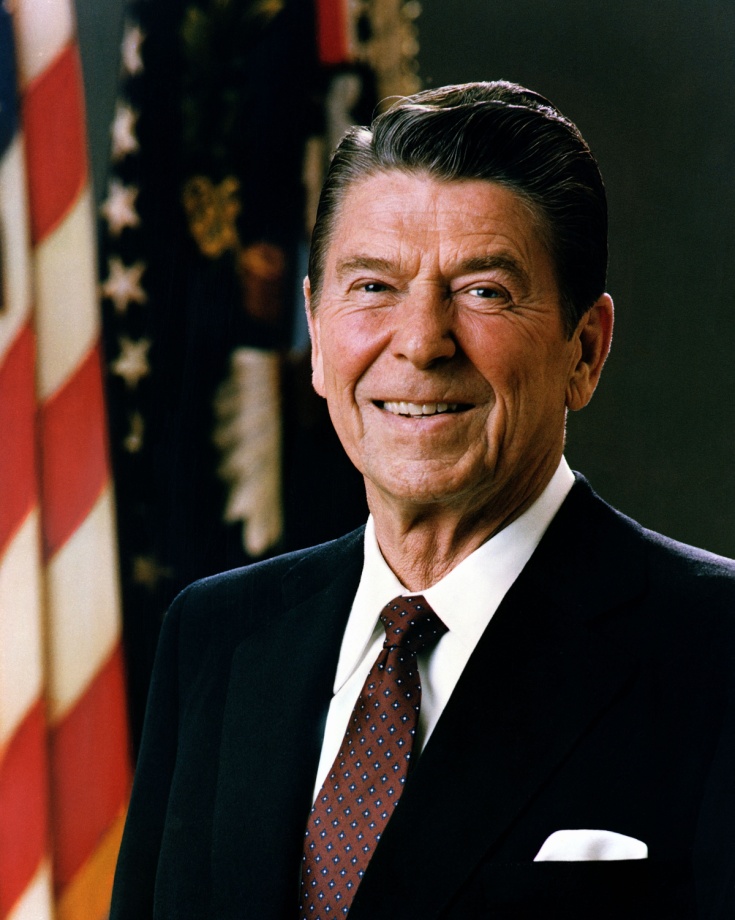 Соціально-економічна програма
нового президента, що одержала назву «рейганоміка», включала кілька основних компонентів.
Рейганоміка — державна економічна політика американського уряду Р. Рейгана в 1981—1988 рр.
Основні заходи
Підтримка приватної ініціативи.
Відмова від жорстокої регламентації бізнесу.
Скорочення витрат всіх державних відомств за винятком Пентагону (військово-промислового комплексу).
Зменшення федеральних витрат.
Зменшення податків.
Орієнтація соціальної політики на середній клас
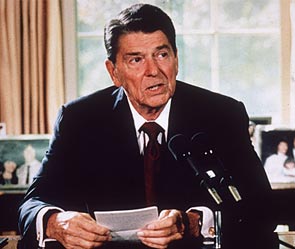 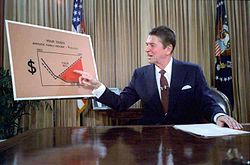 Негативні результати
Позитивні результати
Закордонні капіталовкладення перевищили американські закордонні активи.
Посилення конкуренції з товаровиробниками  Європи та Японії.
Зростання воєнних витрат.
Зростання державної заборгованості.
Посилення соціального розшарування.
Подолання кризових явищ, покращення економічної кон’юнктури.
Збільшення частки наукомістких галузей економіки.
Приток іноземних інвестицій.
Розширення сфери послуг.
Переозброєння американської армії.
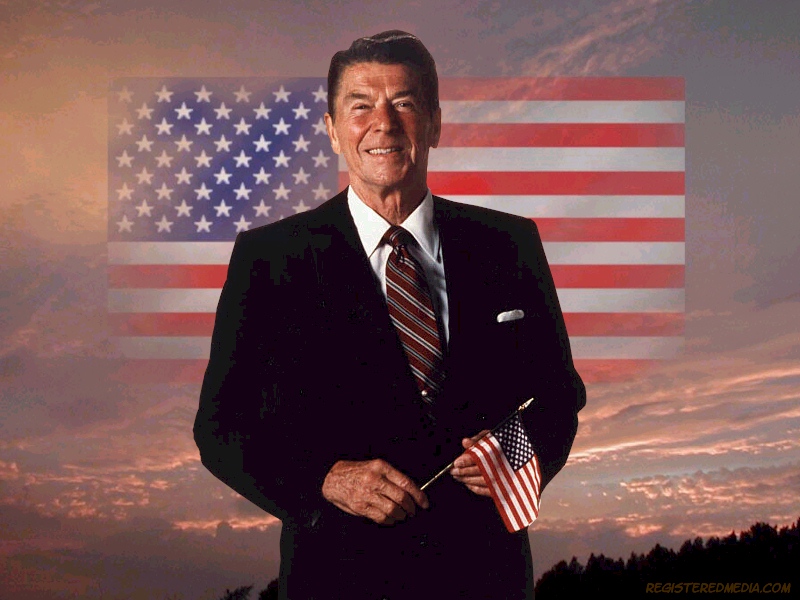 Зовнішня політика Рональда Рейгана
Виділяють два періоди:
1. До 1985 р. – протистояння СРСР (“імперії зла”):
 відновлення військової переваги США у світі;
 збройні акції проти Гренади, Лівану та Лівії;
 розміщення в Західній Європі крилатих ракет та ракет середньої дальності;
 початок роботи над програмою СОІ (стратегічна оборонна ініціатива): розміщення озброєнь у космосі.
2. З 1985 р. – нормалізація відносин з СРСР:
 щорічні зустрічі з лідером СРСР М. Горбачовим;
Договір про ліквідацію ракет середньої і малої дальності (1987);
Переговори зі скорочення звичайних озброєнь.
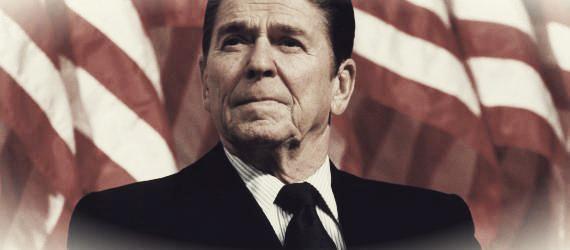 Президентство Дж. Буша-старшого (1988—1992 рр.), республіканець
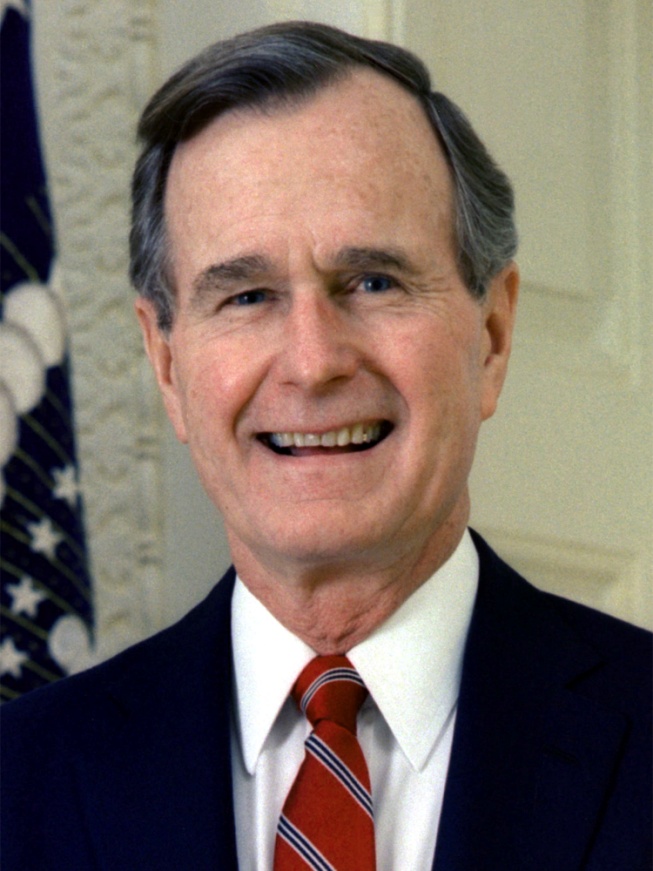 Внутрішня політика
“Рейганоміка без Рейгана”.
1. Продовження економічного курсу Рейгана.
2. Замороження державних видатків для ліквідації зовнішнього боргу
Зовнішня політика
“Стримування і залякування”.
1. Зустріч з М. Горбачовим.
2. Договір з СРСР про скорочення
стратегічних наступальних озброєнь (СНО-1, 1991).
3. Операція в Кувейті “Буря в пустелі” (1991).
Президентство Б. Клінтона (1992—2000 рр.), демократ
Внутрішня політика
Програма «Нова економічна філософія»:
Реформа системи охорони здоров’я.
Скорочення дефіциту федерального бюджету.
Зростання податків.
Скорочення державного апарату.
Згортання програми Стратегічної оборонної ініціативи (СОІ).
Скорочення збройних сил США з одночасним підвищенням їх мобільності та боєготовності.
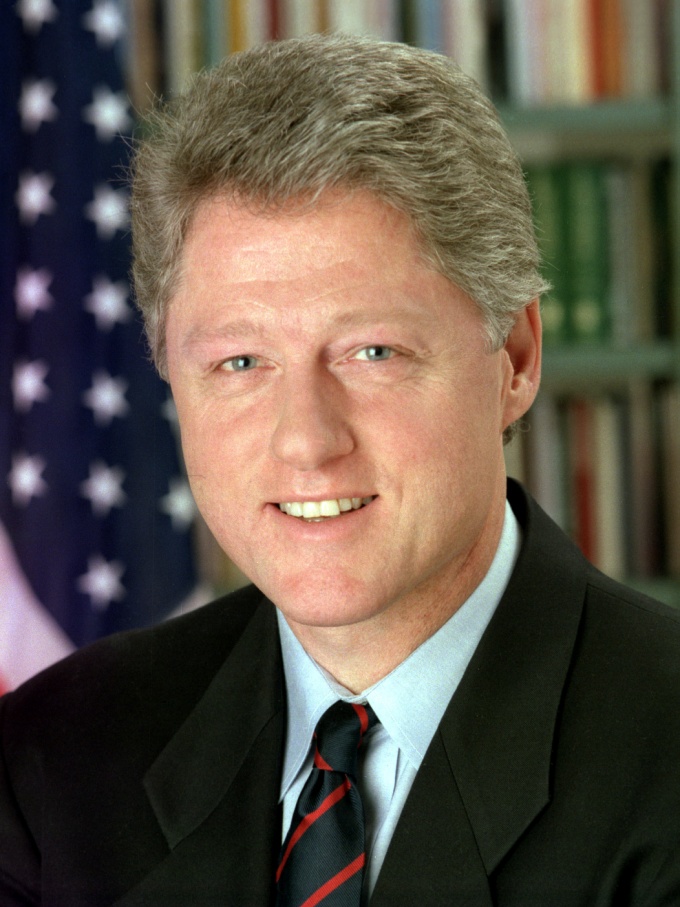 Полегшення податкового тиску на середній клас.
Щорічне підвищення інвестицій у федеральні програми.
Зовнішня політика
Встановлення «світового лідерства» у зв’язку із закінченням «холодної війни». 
Підтримка конструктивних відносин із пострадянськими державами.
Сприяння перетворенню НАТО на політичну організацію, розширення НАТО на Схід.
Участь в інтеграційних процесах американського континенту.
Миротворчі місії: підписання Дейтонських угод з урегулювання
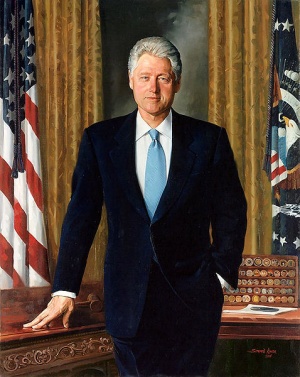 конфліктів у Боснії та Герцеговині (Югославія); посередництво
в переговорах між Ізраїлем та Палестинською автономією.
Боротьба з тероризмом.
Покращення стосунків з Китаєм.
Президентство Дж. Буша-молодшого (2000—2008 рр.), республіканець
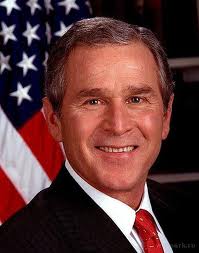 Внутрішня політика
“Співпереживаючий консерватизм”.
Захист приватної власності і розвиток приватного сектору економіки.
Скорочення податків.
Гарантії системи соціального забезпечення.
Значний вплив теракту 11 вересня 2001 р.:  “Закон про боротьбу з тероризмом”, який ввів суворіші норми імміграції, охорони кордонів тощо.
Переозброєння армії, збільшення військових витрат.
Падіння темпів зростання економіки США, зростання дефіциту держбюджету.
Зовнішня політика
“Превентивна самооборона”
Створення національної програми протиракетної оборони.
Підтримка пострадянських країн.
Після теракту 11.09.2001 р. – активна боротьба з міжнародним екстремізмом:
Операція “Незламна воля” проти терористів “Аль-Каїди” (2001).
Зміцнення звязків з нетрадиційними союзниками (Росія, Індія) у боротьбі з тероризмом.
 “Нова стратегія безпеки США” (2002).
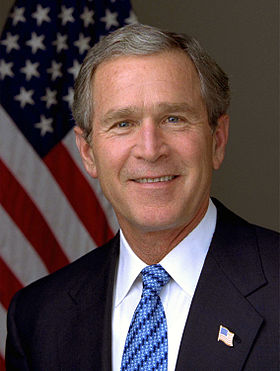 Теракт 11 вересня 2001 р.
Під час президентства Дж. Буша-молодшого США спіткала одна з найбільших трагедій в її історії.
11 вересня 2001 р. терористи міжнародної організації “Аль-Каїда” спрямували захоплені ними пасажирські літаки на відомі всьому світові будівлі Нью-Йорка (Всесвітній торговельний центр) та Вашингтона (Пентагон).
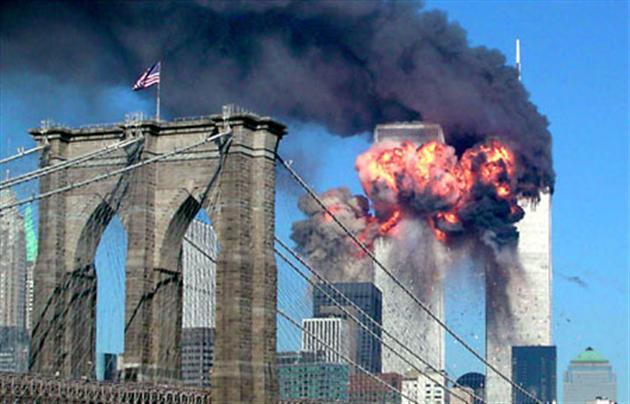 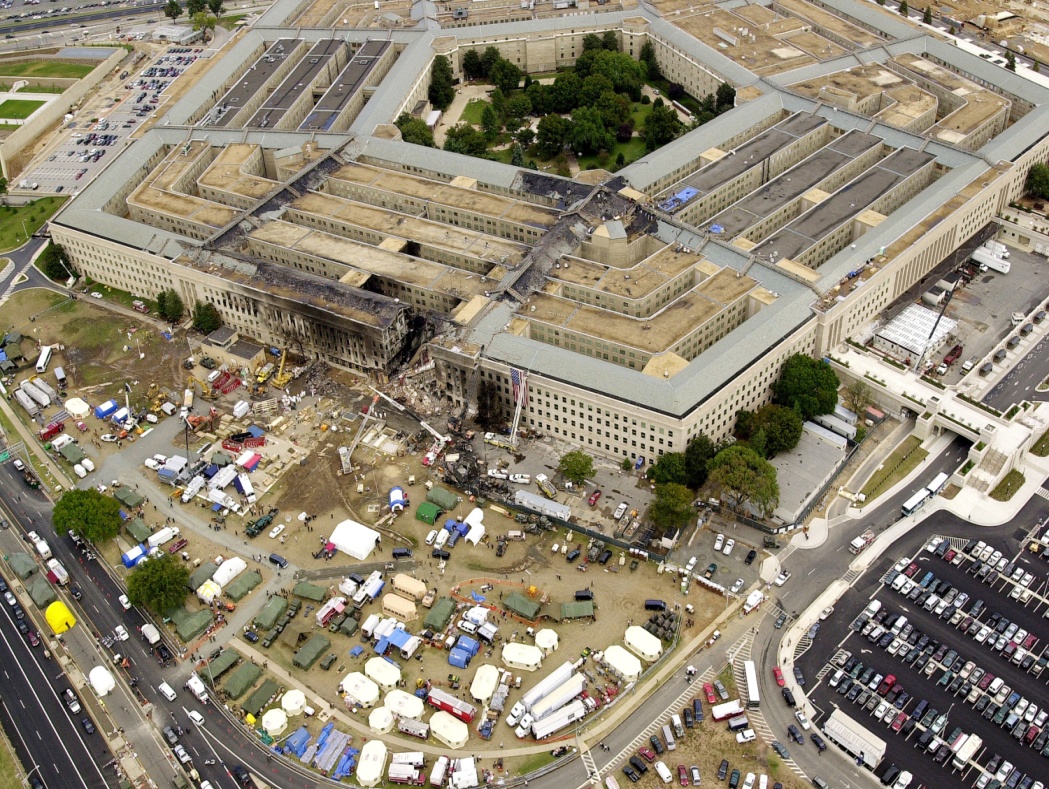 Результати й наслідки
Загибель 3044 осіб.
Матеріальні збитки близько 16 млрд доларів.
Психологічний шок.
Обвальне падіння вартості цінних паперів, зниження курсу долара, уповільнення темпів розвитку виробництва.
Запровадження законодавства щодо боротьби з тероризмом та захисту жертв тероризму.
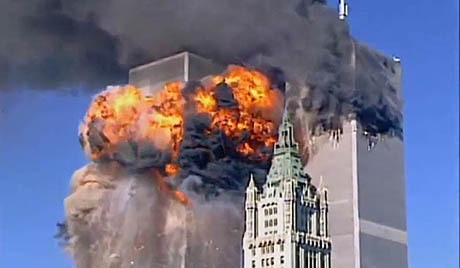 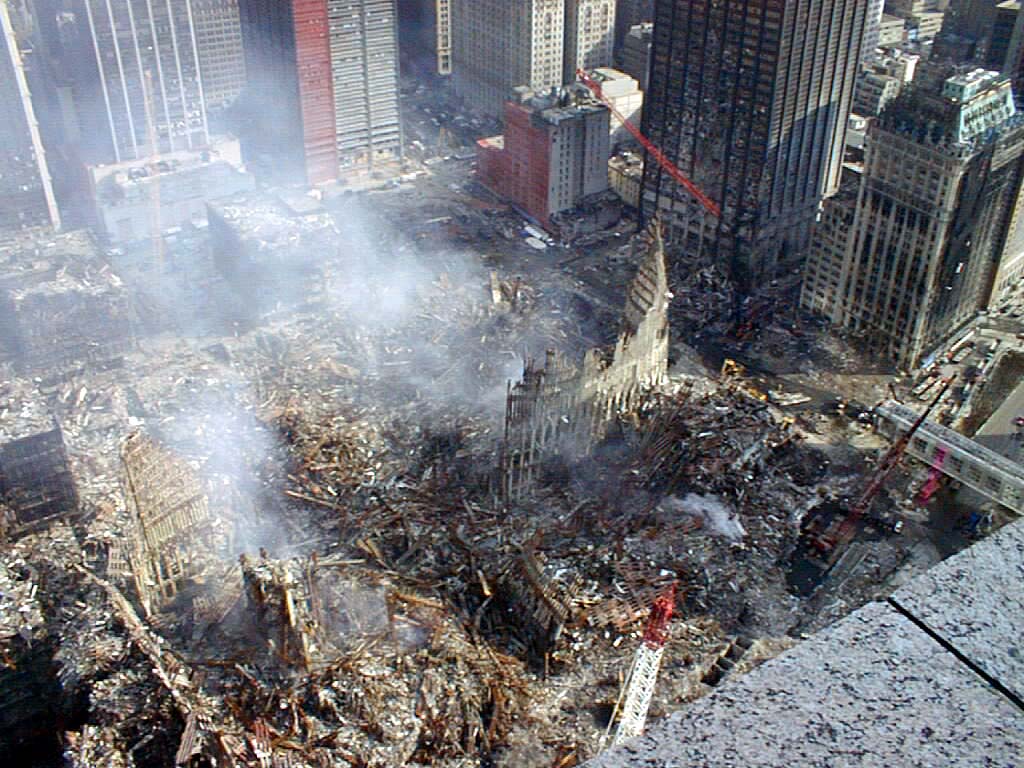 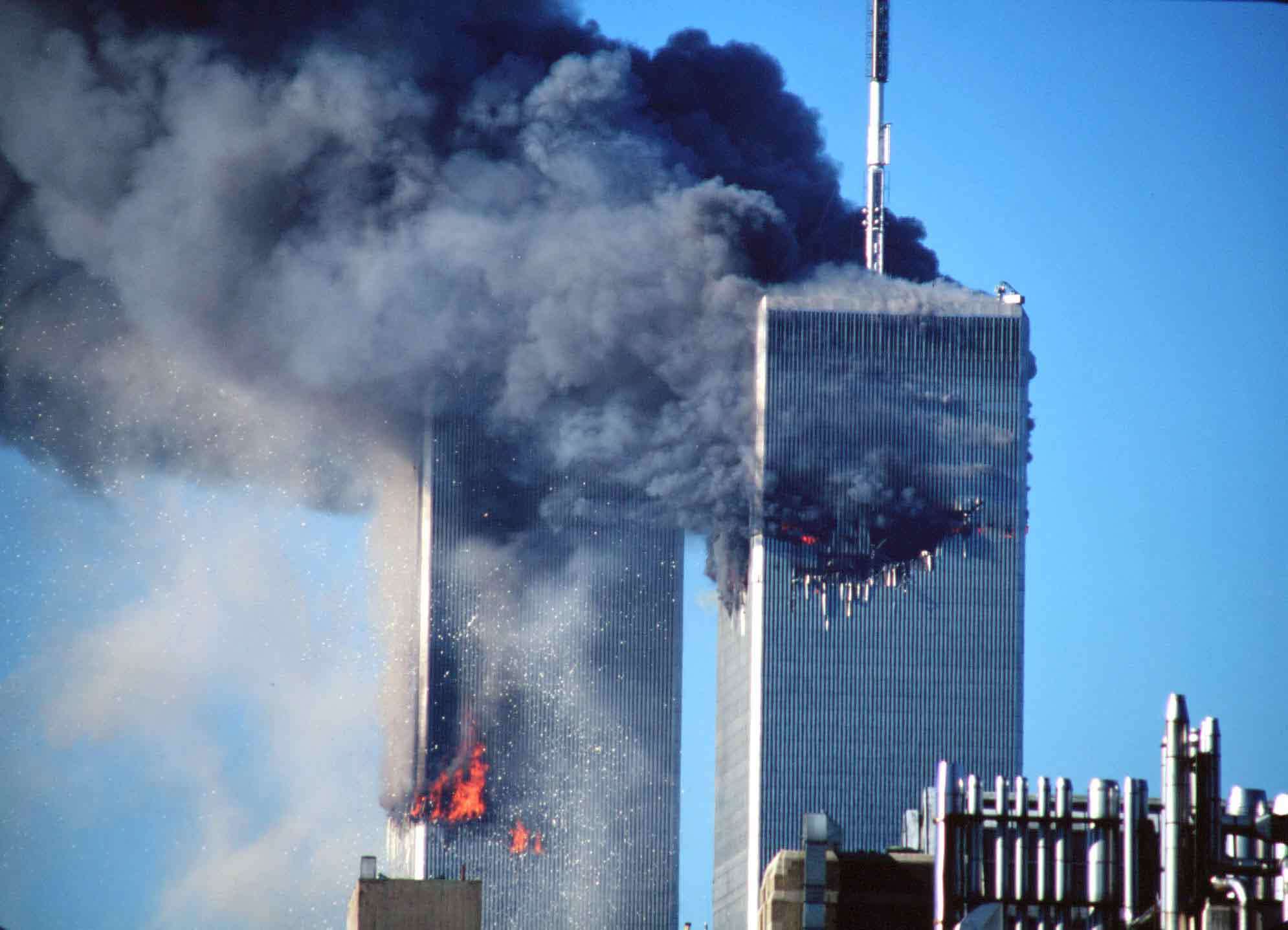 Теракт 11 вересня 2001 р.
Президентство Б. Обами (з 2008 р.), демократ
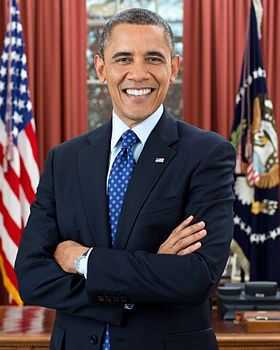 Внутрішня політика
 Економічна реформа.
 Реформа охорони здоров'я.
 Реформа фінансової системи.

Зовнішня політика
Зміни в політиці «боротьби з 
тероризмом».
відновлення довіри до США та їх 
авторитету в мусульманському регіоні 
і світі загалом.
реалізація нового підходу до політики на Близькому Сході (у тому числі щодо Іраку та Ірану) з метою розв’язати затяжну геополітичну кризу в регіоні.
Українці в США
Мешкає близько 1, 2 млн українців.
Компактне проживання – в штатах Пенсільванія, Нью-Джерсі, Нью-Йорк, переважно в містах.
 Наукові установи: Український інститут при Гарвардському університеті, Наукове товариство ім. Т. Г. Шевченка, Українська академія мистецтв і наук, Українське історичне товариство, Інститути української мови і літератури; україністика викладається в 28 університетах США.
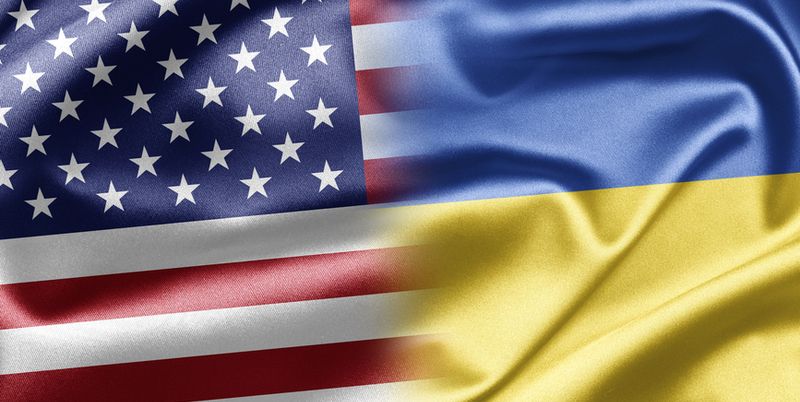 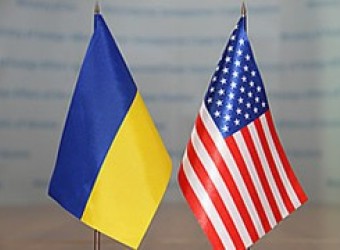 Культурні центри: Український інститут Америки, Український музей у Нью-Йорку.
 Українська преса: “Українські вісті”, “Свобода”, “Америка” тощо.
 Політичні організації: ОУН за кордоном, Організація державного відродження України, тощо.
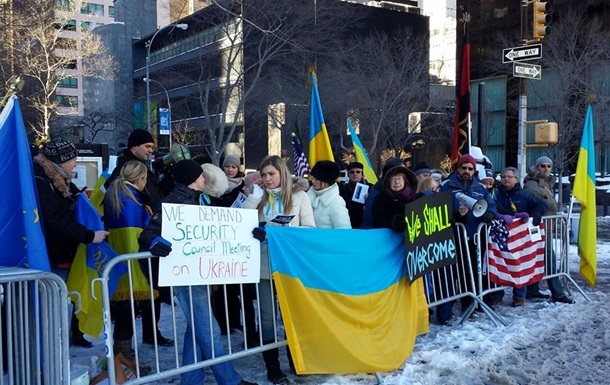